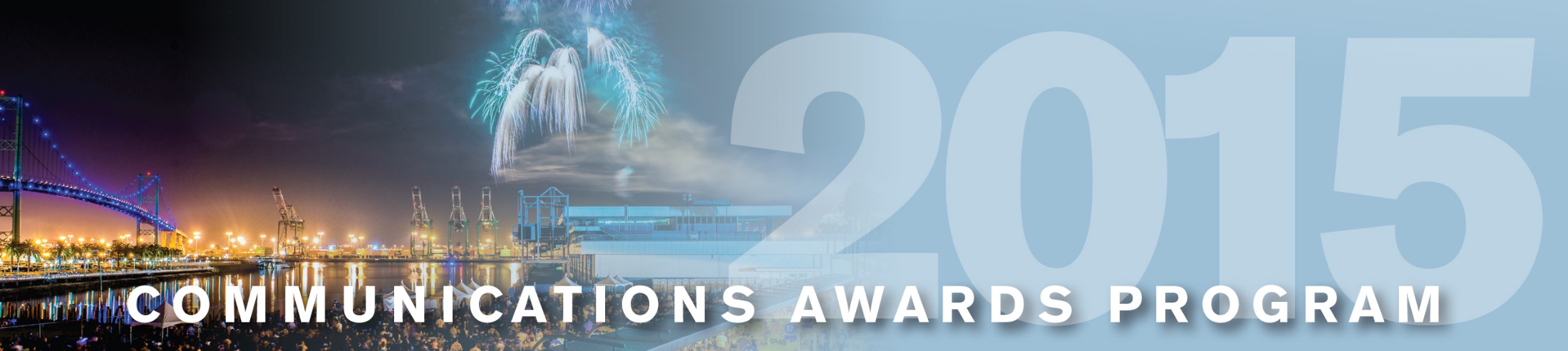 Port of Virginia
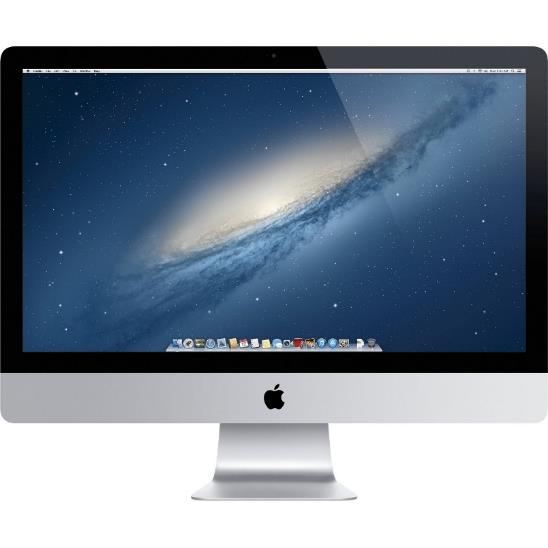 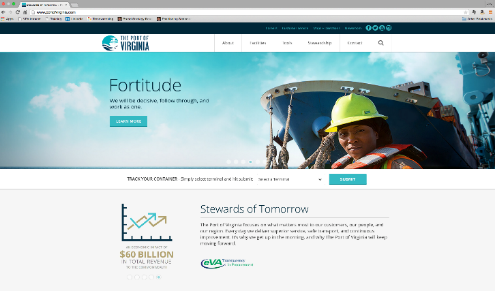 PORT OF VIRGINIA WEBSITE
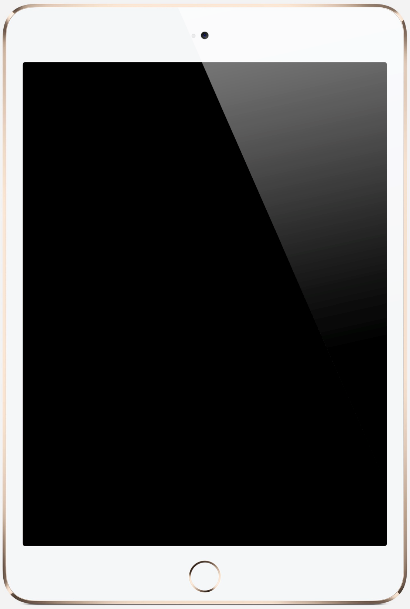 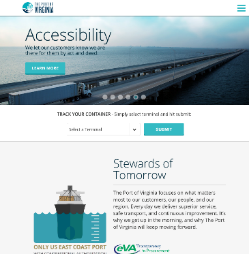 WEBSITE
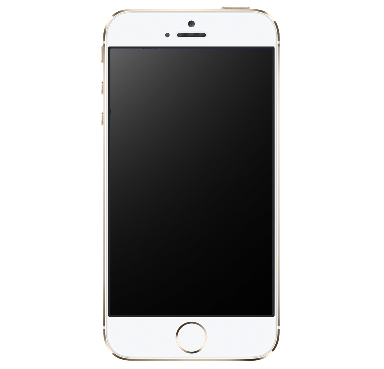 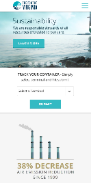 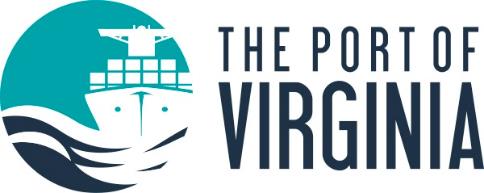 Please visit: www.portofvirginia.com